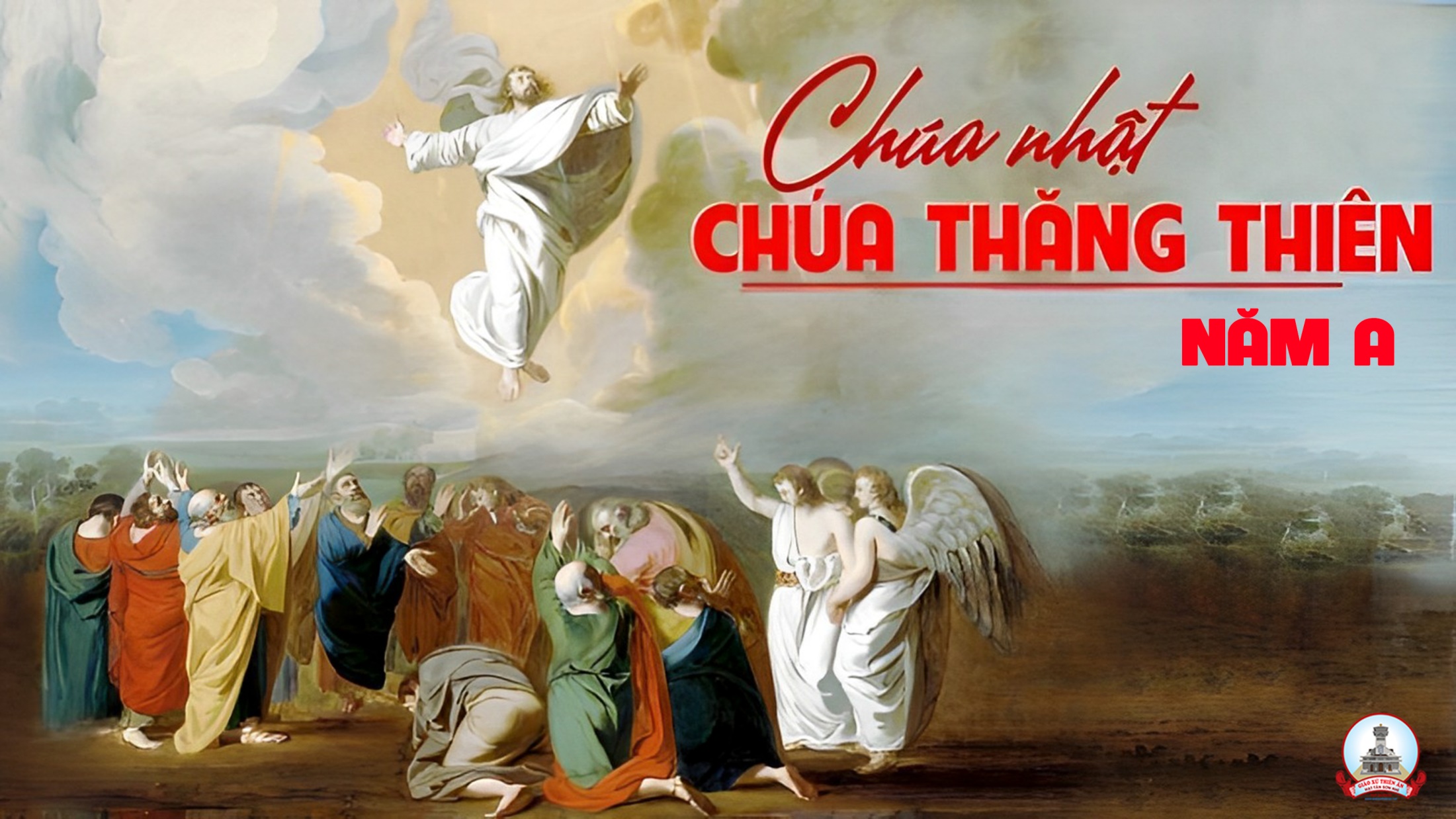 Tập Hát Cộng Đoàn
Đk: Chúa tiến lên giữa tiếng reo mừng, Chúa tiến lên trong tiếng kèn vang.
Alleluia-alleluia: Chúa nói: “Các con hãy ra đi giảng dạy muôn dân, và đây Thầy ở cùng các con mọi ngày cho đến tận thế.” Alleluia.
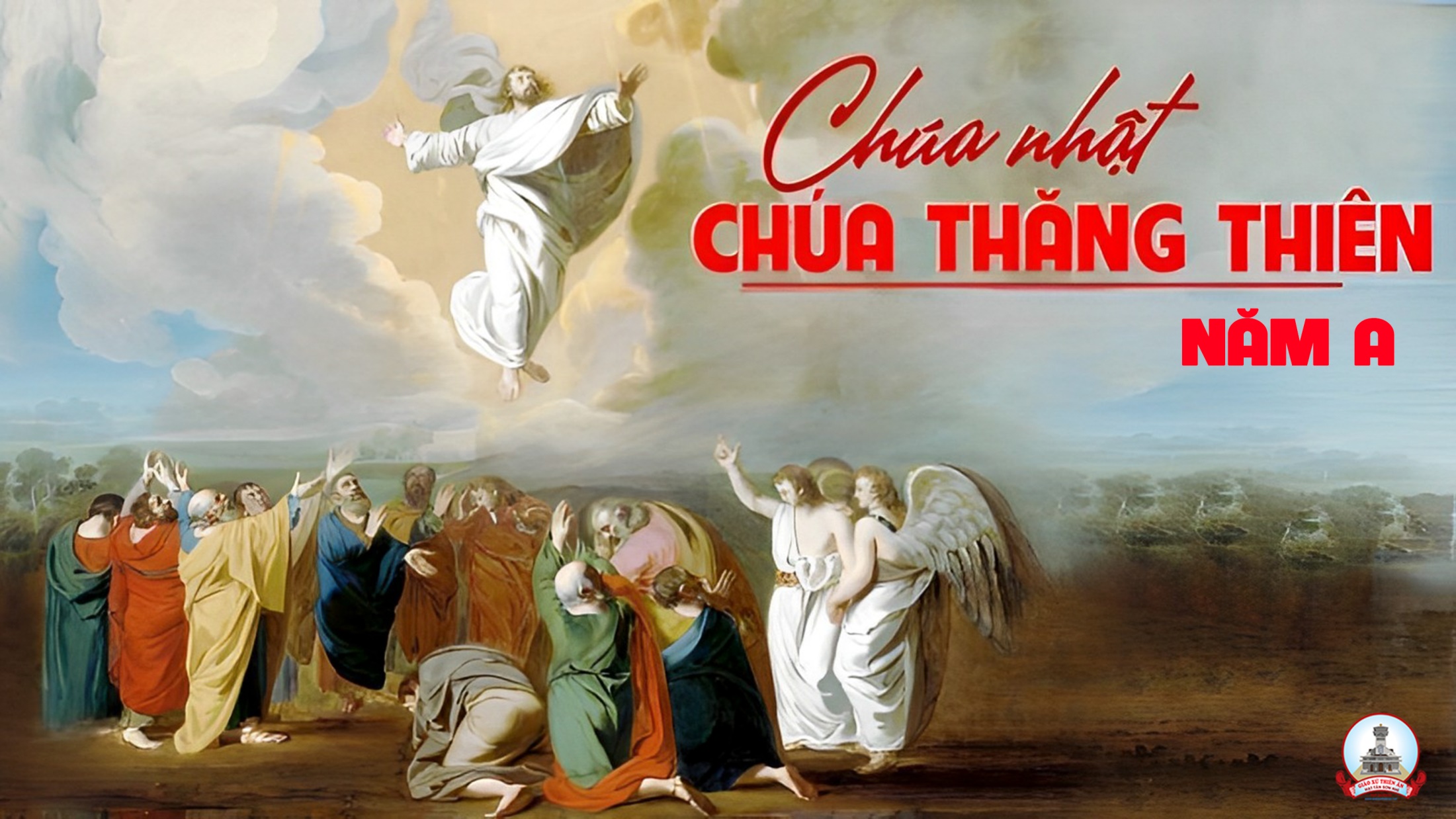 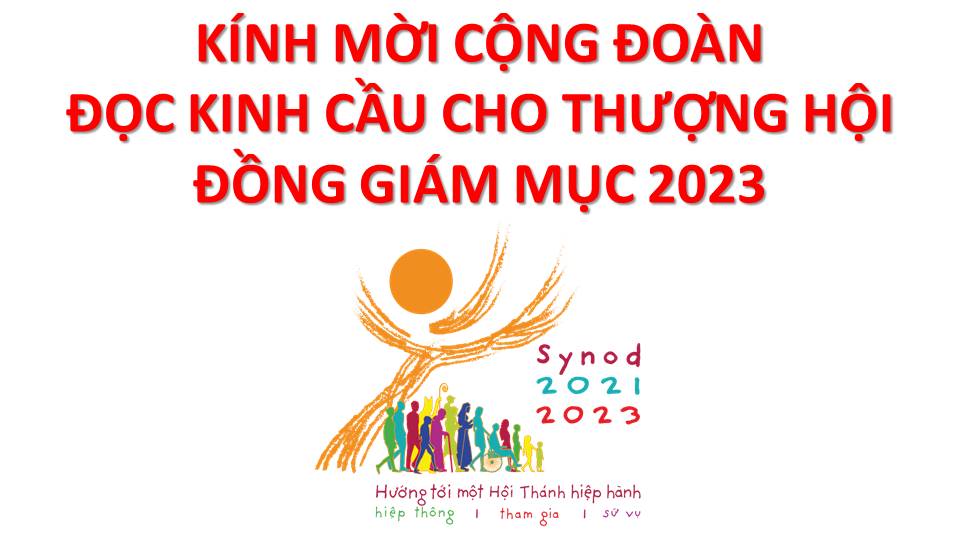 Lạy Chúa Thánh Thần là Ánh sáng Chân lý vẹn toàn, Chúa ban những ân huệ thích hợp cho từng thời đại, và dùng nhiều cách thế kỳ diệu để hướng dẫn Hội Thánh,
này chúng con đang chung lời cầu nguyện cho cácGiám mục, và những người tham dự Thượng Hội đồng Giám mục thế giới.
Xin Chúa làm nên cuộc Hiện Xuống mới trong đời sống HộiThánh, xin tuôn tràn trên các Mục tử  ơn khôn ngoan và thông hiểu,  gìn giữ các ngài luôn hiệp thông với nhau trong Chúa,
để các ngài cùng nhau tìm hiểu những điều đẹp ýChúa, và hướng dẫn đoàn Dân Chúa thực thi những điều Chúa truyền dạy.
Các giáo phận Việt Nam chúng con,luôn muốn cùng chung nhịp bước với Hội Thánh hoàn vũ, xin cho chúng con biết đồng cảm với nỗi thao thức của các Mục tử trên toàn thế giới, ngày càng ý thức hơn về tình hiệp thông,
thái độ tham gia và lòng nhiệt thành trong sứ vụ của HộiThánh, Nhờ lời chuyển cầu của Đức Trinh Nữ Maria, Nữ Vương các Tông đồ và là Mẹ của Hội Thánh,
Chúng con dâng lời khẩn cầu lên Chúa, là đấng hoạt động mọi nơi mọi thời, trong sự hiệp thông với Chúa Cha và Chúa Con, luôn mãi mãi đến muôn đời. Amen.
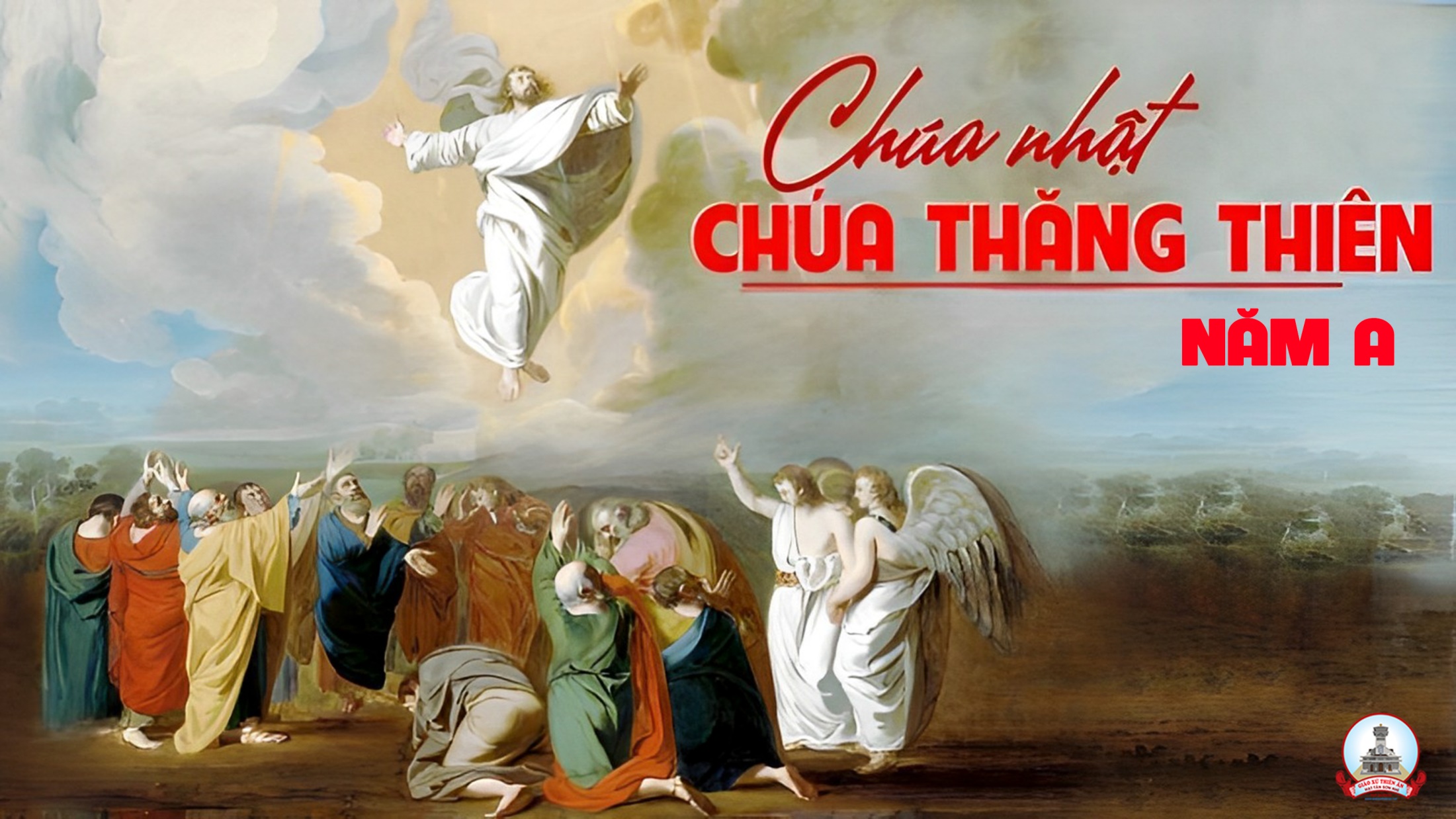 Ca nhập lễ 
HÔM NAY MỪNG CHÚA LÊN TRỜI
Lm. Mi Trầm
Tk1: Hôm nay mừng Chúa lên trời trần hoàn vang tiếng ca. Hôm nay mừng Chúa lên trời triều thần vang câu hát. Này ngày vinh quang, rạng ngời ánh sáng khúc nhạc mừng trời đất hòa ca.
Đk: Ngợi khen Chúa lên trời trong ánh sáng vinh quang. Ngợi khen Chúa ngự trị giữa chốn huy hoàng. Ngợi khen Chúa lên trời trong ánh vinh quang. Ngợi khen Chúa ngự trị trên trên cõi Thiên đàng.
Tk1: Vui lên muôn nước muôn người đời trần gian sẽ qua. Vui lên muôn nước muôn người chờ về nơi Thiên quốc. Họp mừng bên Cha tình Người bao la chốn Thiên Ðình chung tiếng hòa ca.
Đk: Ngợi khen Chúa lên trời trong ánh sáng vinh quang. Ngợi khen Chúa ngự trị giữa chốn huy hoàng. Ngợi khen Chúa lên trời trong ánh vinh quang. Ngợi khen Chúa ngự trị trên trên cõi Thiên đàng.
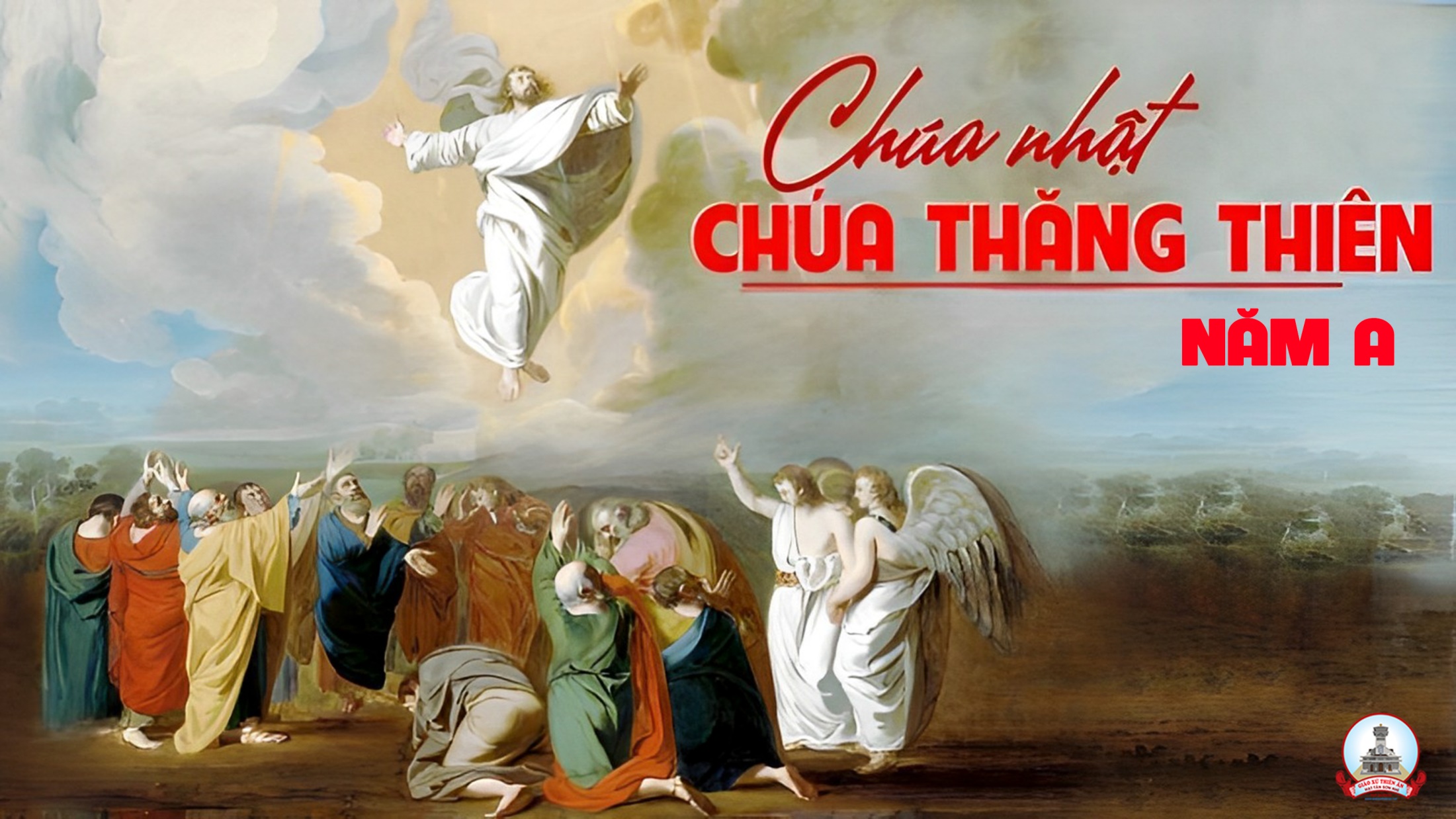 KINH VINH DANH
Chủ tế: Vinh danh Thiên Chúa trên các tầng trời.A+B: Và bình an dưới thế cho người thiện tâm.
A: Chúng con ca ngợi Chúa.
B: Chúng con chúc tụng Chúa. A: Chúng con thờ lạy Chúa. 
B: Chúng con tôn vinh Chúa.
A: Chúng con cảm tạ Chúa vì vinh quang cao cả Chúa.
B: Lạy Chúa là Thiên Chúa, là Vua trên trời, là Chúa Cha toàn năng.
A: Lạy con một Thiên Chúa,            Chúa Giêsu Kitô.
B: Lạy Chúa là Thiên Chúa, là Chiên Thiên Chúa là Con Đức Chúa Cha.
A: Chúa xóa tội trần gian, xin thương xót chúng con.
B: Chúa xóa tội trần gian, xin nhậm lời chúng con cầu khẩn.
A: Chúa ngự bên hữu Đức Chúa Cha, xin thương xót chúng con.
B: Vì lạy Chúa Giêsu Kitô, chỉ có Chúa là Đấng Thánh.
Chỉ có Chúa là Chúa, chỉ có Chúa là đấng tối cao.
A+B: Cùng Đức Chúa Thánh Thần trong vinh quang Đức Chúa Cha. 
Amen.
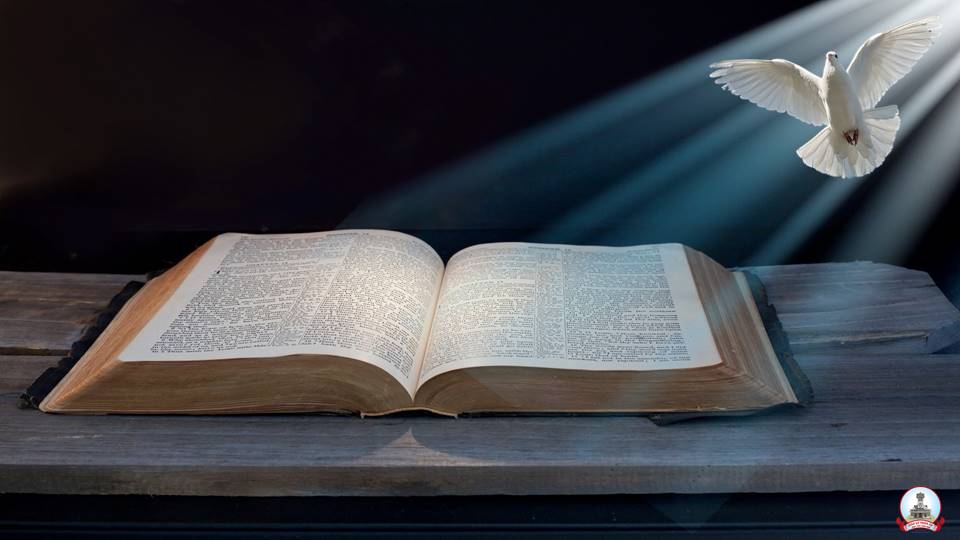 Bài đọc 1
Bài trích sách Công vụ Tông Đồ
Đức Giê-su được cất lên ngay trước mắt các ông.
Thánh Vịnh 46
Chúa Nhật VII Phục SinhChúa Thăng ThiênNăm A
Lm. Kim Long
03 câu
Đk: Chúa tiến lên giữa tiếng reo mừng, Chúa tiến lên trong tiếng kèn vang.
Tk1: Vỗ tay đi nào muôn dân hỡi, tán tụng Thiên Chúa, mau hò reo. Vì Chúa Đấng Tối cao khả úy, là Đại Vương thống trị địa cầu.
Đk: Chúa tiến lên giữa tiếng reo mừng, Chúa tiến lên trong tiếng kèn vang.
Tk2: Chúa đi lên ngàn câu hoan chúc, Chúa ngự lên giữa điệu kèn vang. Đàn hát hãy tấu vang mừng Chúa, và hòa ca kính Vua ta nào.
Đk: Chúa tiến lên giữa tiếng reo mừng, Chúa tiến lên trong tiếng kèn vang.
Tk3:  Đức Vua cai trị cả thế giới, tiến Ngài muôn khúc ca tuyệt luân. Này Chúa vẫn thống trị vạn quốc, hằng ngự trên thánh ngai của Ngài.
Đk: Chúa tiến lên giữa tiếng reo mừng, Chúa tiến lên trong tiếng kèn vang.
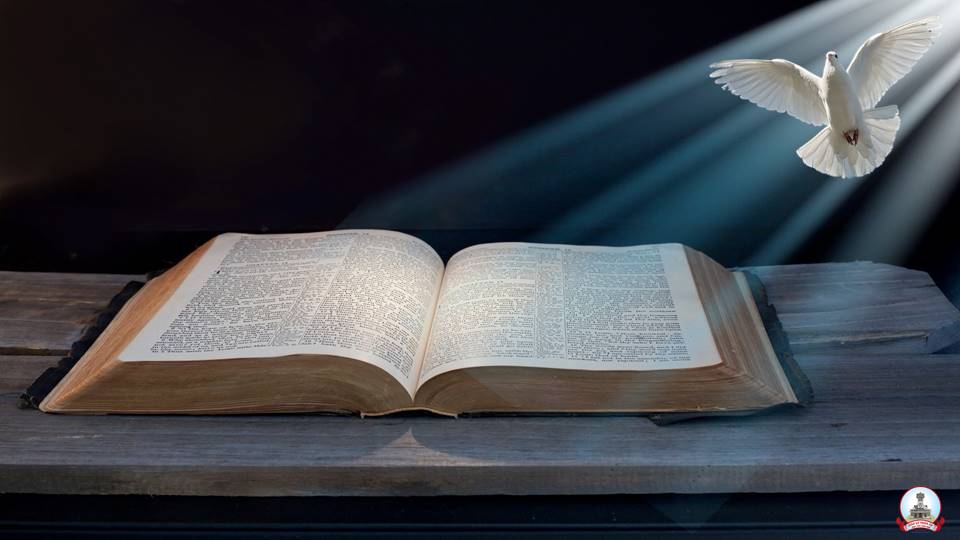 Bài đọc 2
Bài trích thư thánh Phaolô Tông Đồ
Gửi tín hữu Ê-phê-xô
Thiên Chua đã đặt Đức Kitô ngự bên hữu Người trên trời,
Alleluia-alleluia: Chúa nói: “Các con hãy ra đi giảng dạy muôn dân, và đây Thầy ở cùng các con mọi ngày cho đến tận thế.” Alleluia.
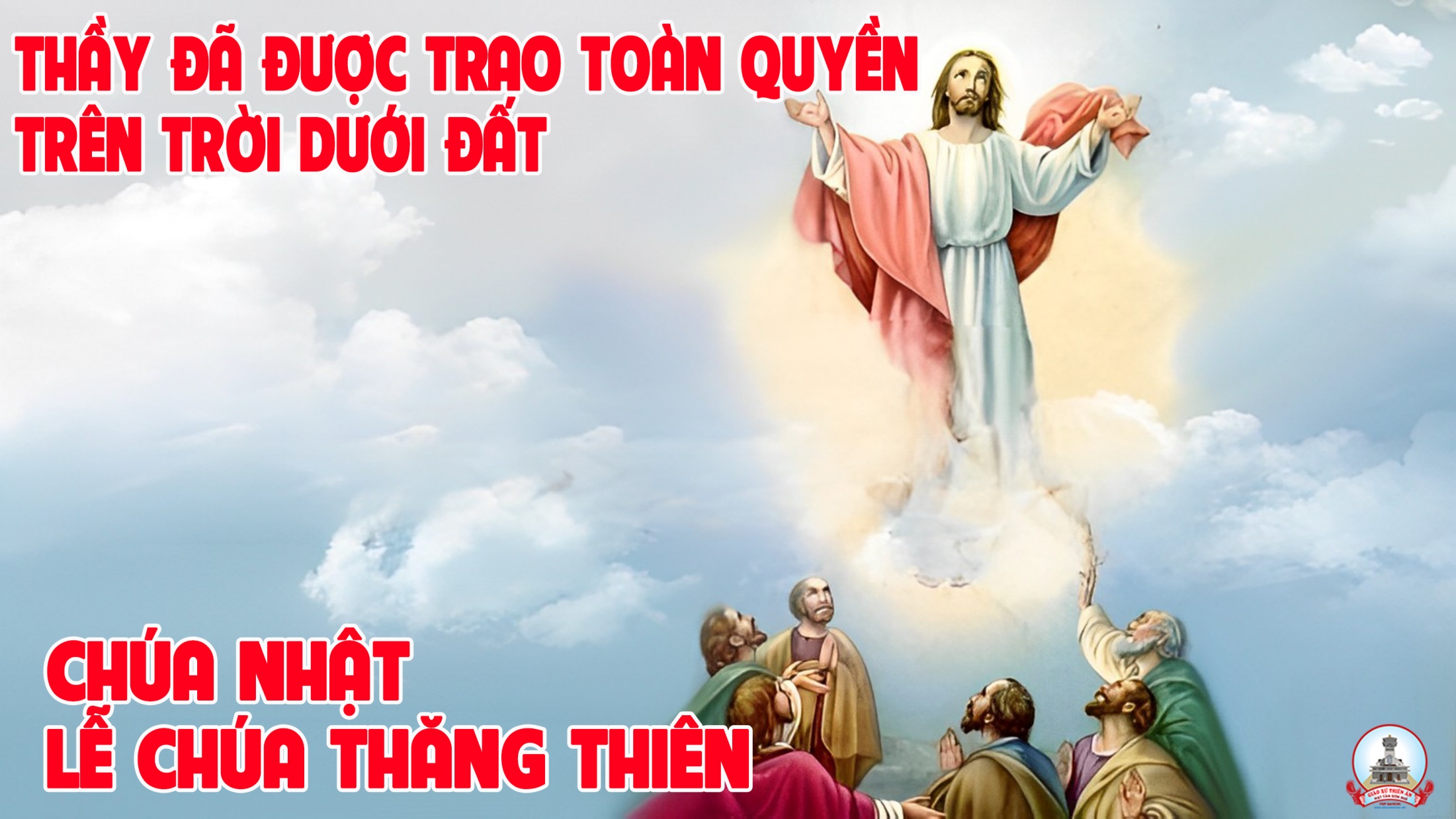 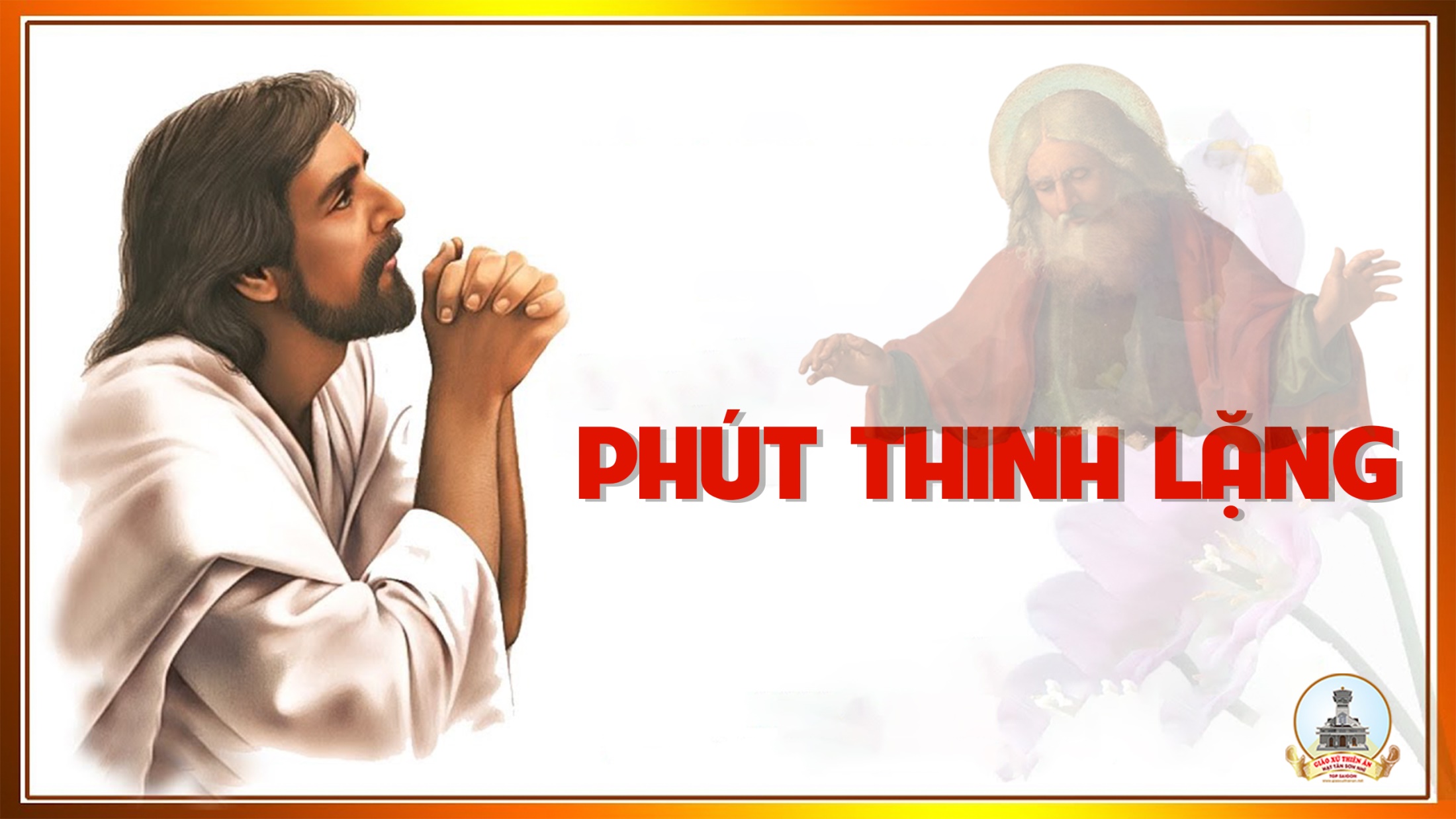 KINH TIN KÍNH
Tôi tin kính một Thiên Chúa là Cha toàn năng, Đấng tạo thành trời đất, muôn vật hữu hình và vô hình.
Tôi tin kính một Chúa Giêsu Kitô, Con Một Thiên Chúa, Sinh bởi Đức Chúa Cha từ trước muôn đời.
Người là Thiên Chúa bởi Thiên Chúa, Ánh Sáng bởi Ánh Sáng, Thiên Chúa thật bởi Thiên Chúa thật,
được sinh ra mà không phải được tạo thành, đồng bản thể với Đức Chúa Cha: nhờ Người mà muôn vật được tạo thành.
Vì loài người chúng ta và để cứu độ chúng ta, Người đã từ trời xuống thế.
Bởi phép Đức Chúa Thánh Thần, Người đã nhập thể trong lòng Trinh Nữ Maria, và đã làm người.
Người chịu đóng đinh vào thập giá vì chúng ta, thời quan Phongxiô Philatô; Người chịu khổ hình và mai táng, ngày thứ ba Người sống lại như lời Thánh Kinh.
Người lên trời, ngự bên hữu Đức Chúa Cha, và Người sẽ lại đến trong vinh quang để phán xét kẻ sống và kẻ chết, Nước Người sẽ không bao giờ cùng.
Tôi tin kính Đức Chúa Thánh Thần là Thiên Chúa và là Đấng ban sự sống, Người bởi Đức Chúa Cha và Đức Chúa Con mà ra,
Người được phụng thờ và tôn vinh cùng với Đức Chúa Cha và Đức Chúa Con: Người đã dùng các tiên tri mà phán dạy.
Tôi tin Hội Thánh duy nhất thánh thiện công giáo và tông truyền.
Tôi tuyên xưng có một Phép Rửa để tha tội. Tôi trông đợi kẻ chết sống lại và sự sống đời sau. Amen.
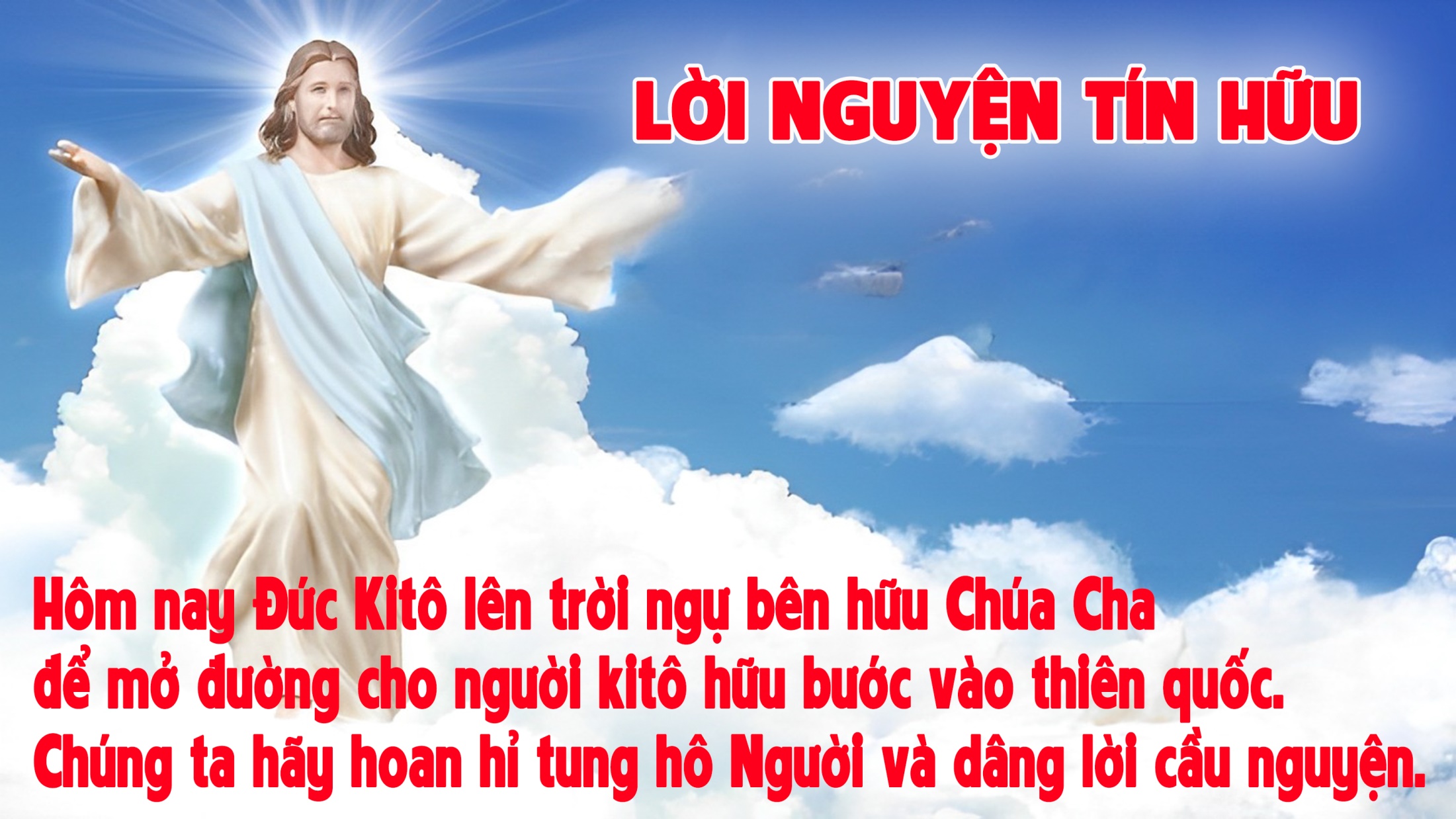 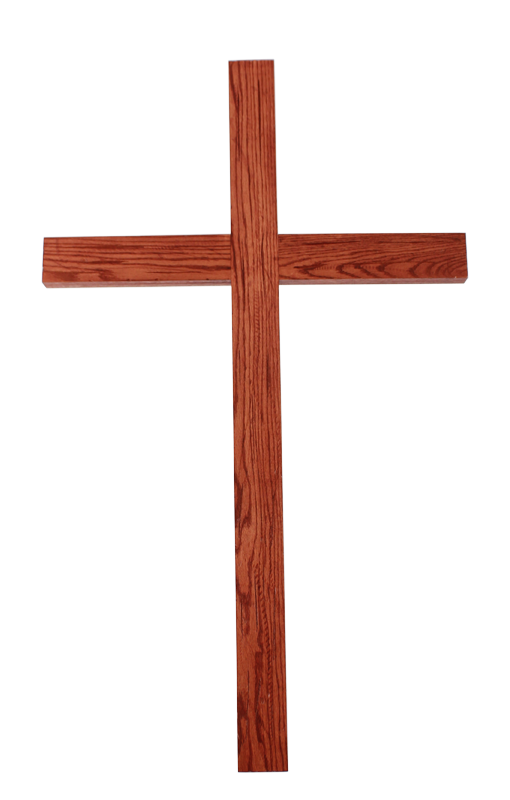 Ca Dâng LễHIẾN LỄ PHỤC SINHĐinh Công Huỳnh
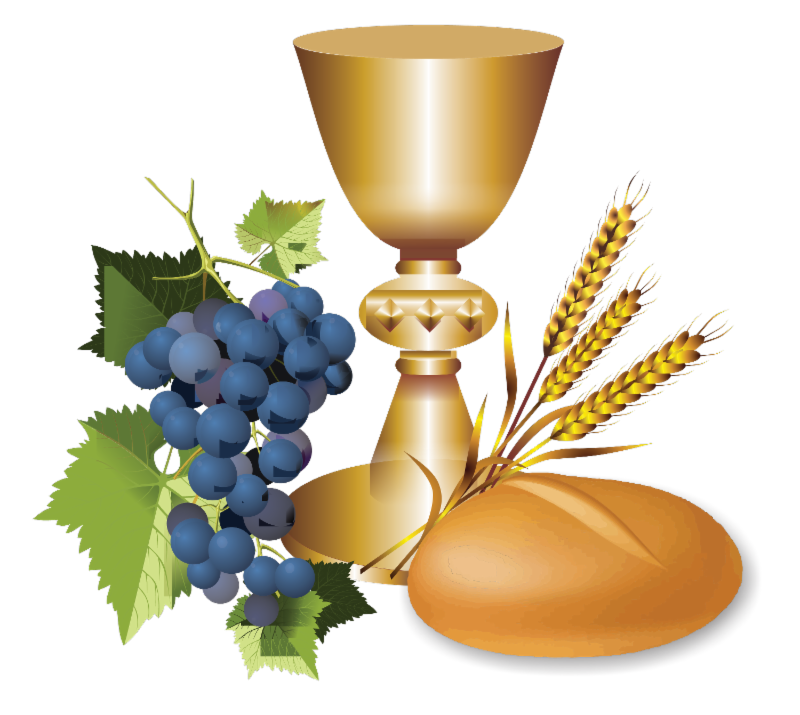 Tk1: Hiệp lòng xin tiến dâng này của lễ tinh tuyền, là rượu nho bánh miến bởi lao công ngày đêm. Tựa Mình Máu xưa Chiên Con hiến dâng cứu độ cho toàn dân. Người đổi lấy chính thân mình làm giá cứu chuộc khắp trần gian.
Đk:  Nguyện dâng lên Chúa (Nguyện dâng lên Chúa) Rượu nho tinh khiết (Rượu nho tinh khiết) bánh miến thơm hương. Do lao công sớm hôm nhọc tâm, bao hy sinh góp chung toàn dân. Tiến dâng mừng Con Thiên Chúa Phục Sinh.
Tk2: Nhờ Con Chúa hiến thân bằng khổ giá can trường. Giờ trở nên hiến lễ để trao ban tình thương. Người phục sinh trong quang vinh thánh oai lẫy lừng trên tầng xanh. Nào thiên sứ với nhân trần hợp tiếng hát mừng : Chúa Phục Sinh.
Đk:  Nguyện dâng lên Chúa (Nguyện dâng lên Chúa) Rượu nho tinh khiết (Rượu nho tinh khiết) bánh miến thơm hương. Do lao công sớm hôm nhọc tâm, bao hy sinh góp chung toàn dân. Tiến dâng mừng Con Thiên Chúa Phục Sinh.
Tk3: Rời mồ sâu tối tăm Người chiến thắng tử thần. Ngày vinh thắng ánh sáng Chúa chiếu soi toàn dân. Đường về quê tuy xa xăm Chúa luôn song hành bên đời ta. Tình yêu Chúa sẽ đưa về trời mới sáng ngời thắm ngàn hoa.
Đk:  Nguyện dâng lên Chúa (Nguyện dâng lên Chúa) Rượu nho tinh khiết (Rượu nho tinh khiết) bánh miến thơm hương. Do lao công sớm hôm nhọc tâm, bao hy sinh góp chung toàn dân. Tiến dâng mừng Con Thiên Chúa Phục Sinh.
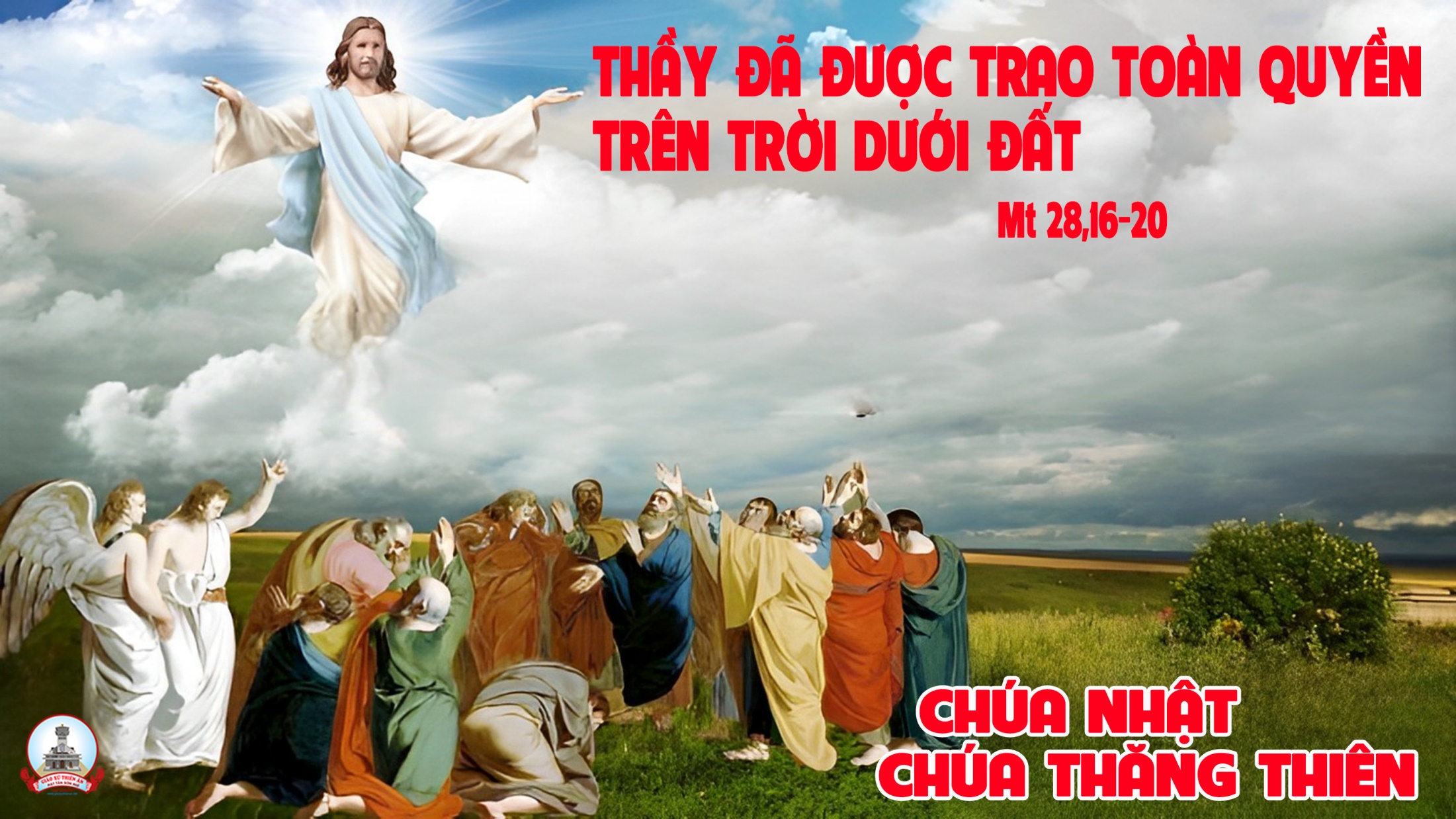 Ca Nguyện Hiệp Lễ 
CHÚA LÊN TRỜI
Phanxico
Tk1:  Chúa đã lên trời núi đồi đưa mắt nhìn theo. Chia ly đôi ngả ngàn dâu xanh ngắt một màu. Thầy về quê hương xa vời ôi xa vời cuộc đời. Nhưng bao tình mến ơn Trời mãi ở với người.
Đk: Con nhìn lên cao thao thức với ngàn vì sao. Khấn xin Người dìu đưa con bền tâm bước lên trời cao.
Tk2:  Chúa đã xuống đời với người chung kiếp khổ đau. Lang thang muôn nẻo tìm đâu một chỗ tựa đầungười về Thiên cung nhưng chẳng quên cát bụi cuộc đời. Ta đi dọn chỗ cho người ở nhà Chúa Trời.
Đk: Con nhìn lên cao thao thức với ngàn vì sao. Khấn xin Người dìu đưa con bền tâm bước lên trời cao.
Tk3:  Chúa sống trong đời khóc cười bao nỗi nhục vinh. Cô đơn đau khổ tử sinh oan trái tội tình. Người về an vui nhưng lòng thương gian trần đọa đầy. Trên cao gởi xuống Thánh Thần an ủi tháng ngày.
Đk: Con nhìn lên cao thao thức với ngàn vì sao. Khấn xin Người dìu đưa con bền tâm bước lên trời cao.
Tk4:  Chúa đã lên trời bóng Người xa khuất mù khơi. Con mong được đổi làm mây theo gót chân Người. Bầu trời mênh mang luôn vọng vang tiếng Người gọi mời. Con vui nhẹ bước trên đời tiến về cõi Trời.
Đk: Con nhìn lên cao thao thức với ngàn vì sao. Khấn xin Người dìu đưa con bền tâm bước lên trời cao.
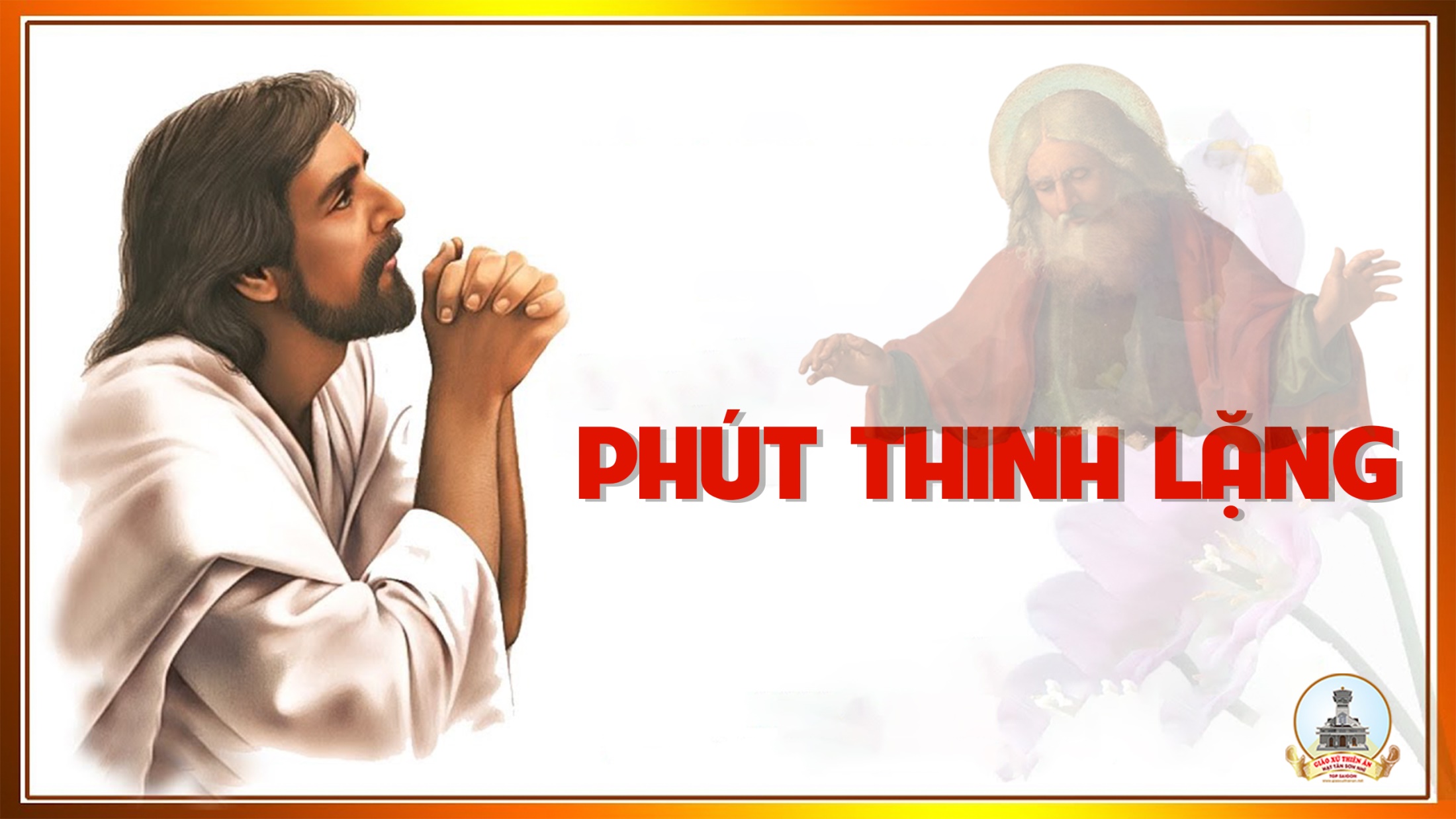 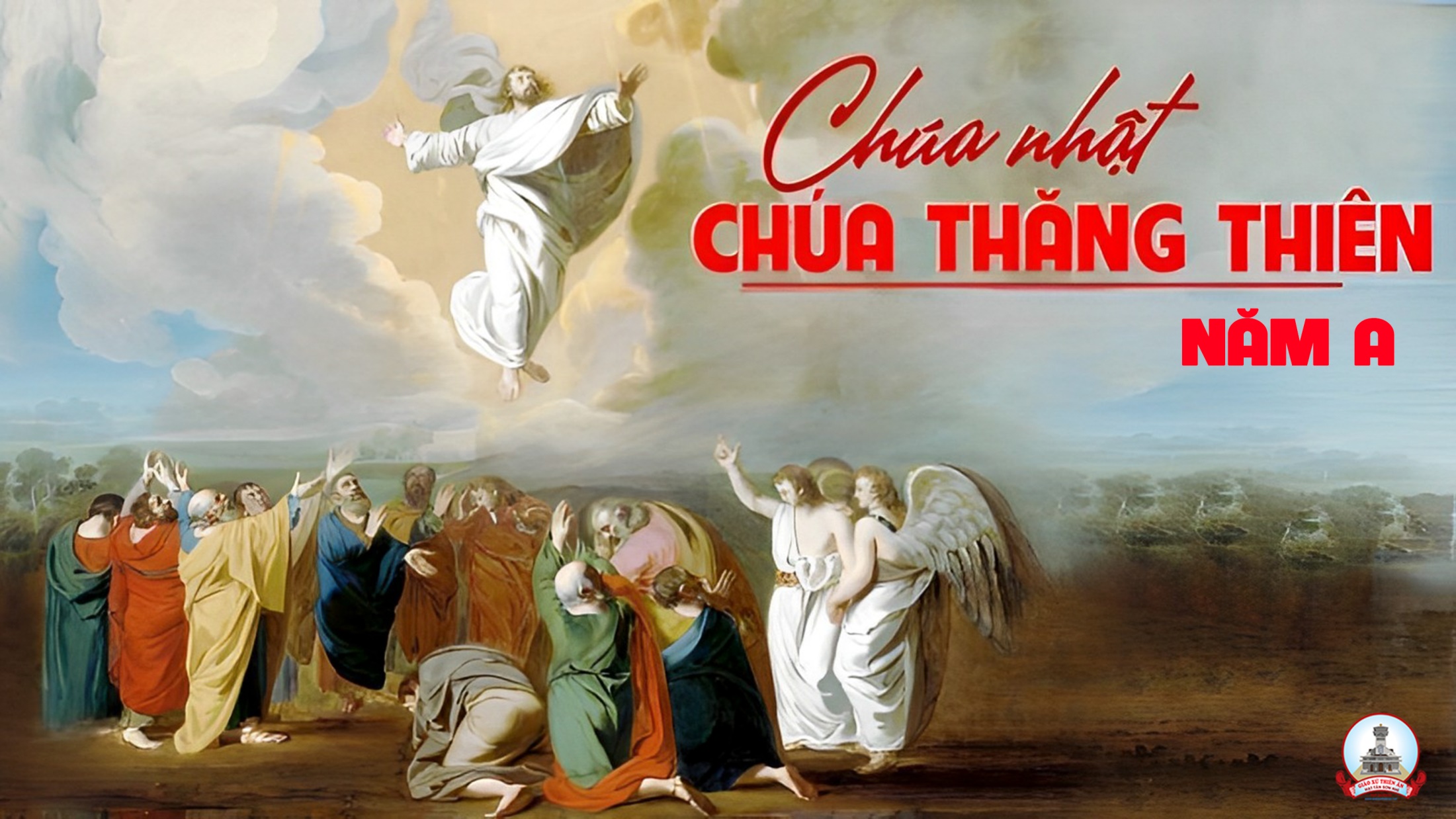 Ca kết lễ
ĐỪNG ĐỨNG ĐÓ
Lm. Mi Trầm
Đk: Đừng đứng đó nhìn trời nào hãy đi vào đời loan Tin Mừng cho khắp mọi nơi. Đừng đứng đó nhìn trời nào hãy đi vào đời loan Tin Mừng cứu rỗi muôn người.
Tk1: Nào ta ra đi lập tức không đợi chờ. Hành trang trên vai là một bầu nhiệt huyết. Ta ra đi loan báo tình thương, cho muôn dân muôn nước ngàn phương bằng cuộc sống chan hòa mến thương.
Đk: Đừng đứng đó nhìn trời nào hãy đi vào đời loan Tin Mừng cho khắp mọi nơi. Đừng đứng đó nhìn trời nào hãy đi vào đời loan Tin Mừng cứu rỗi muôn người.
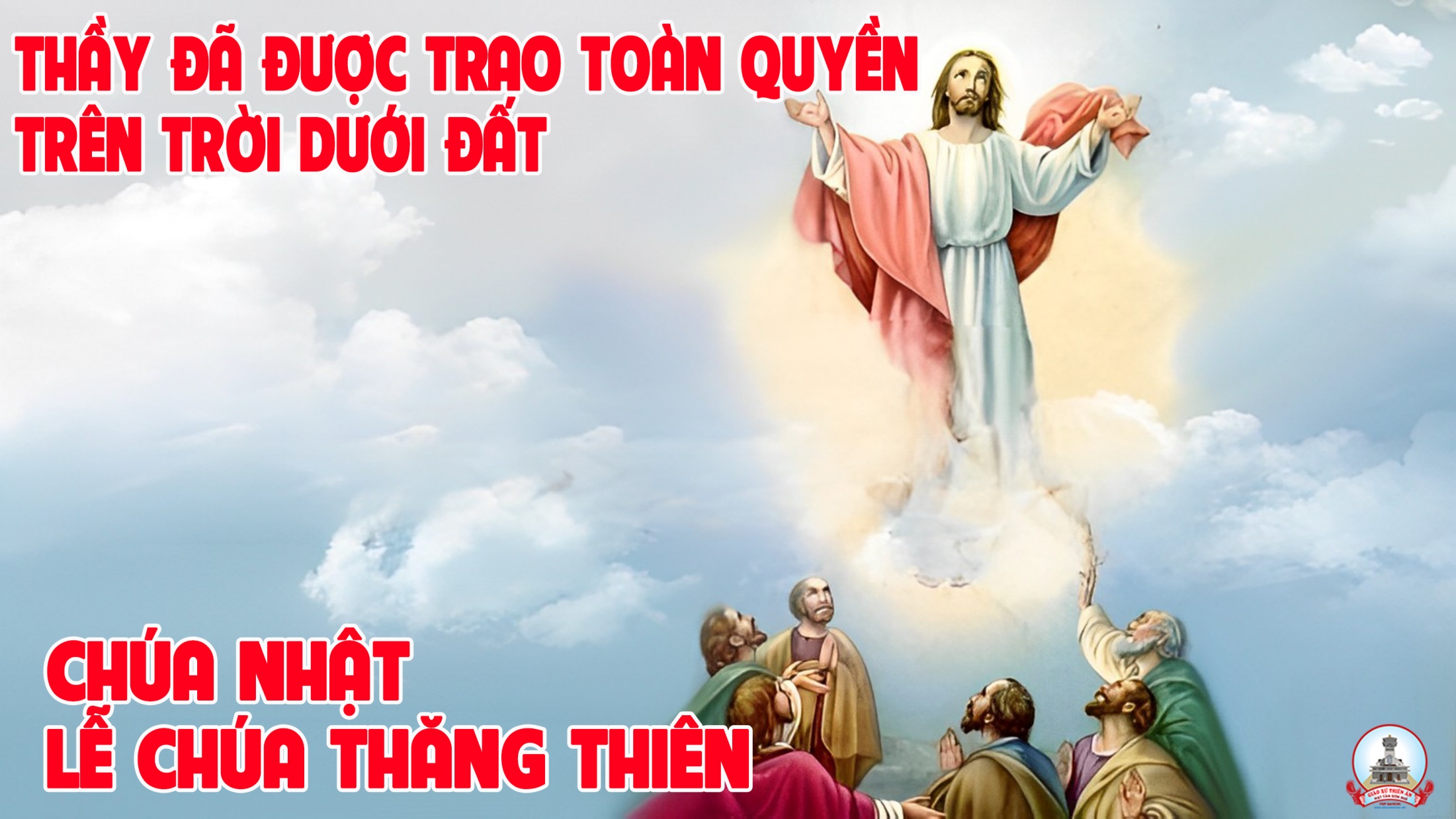